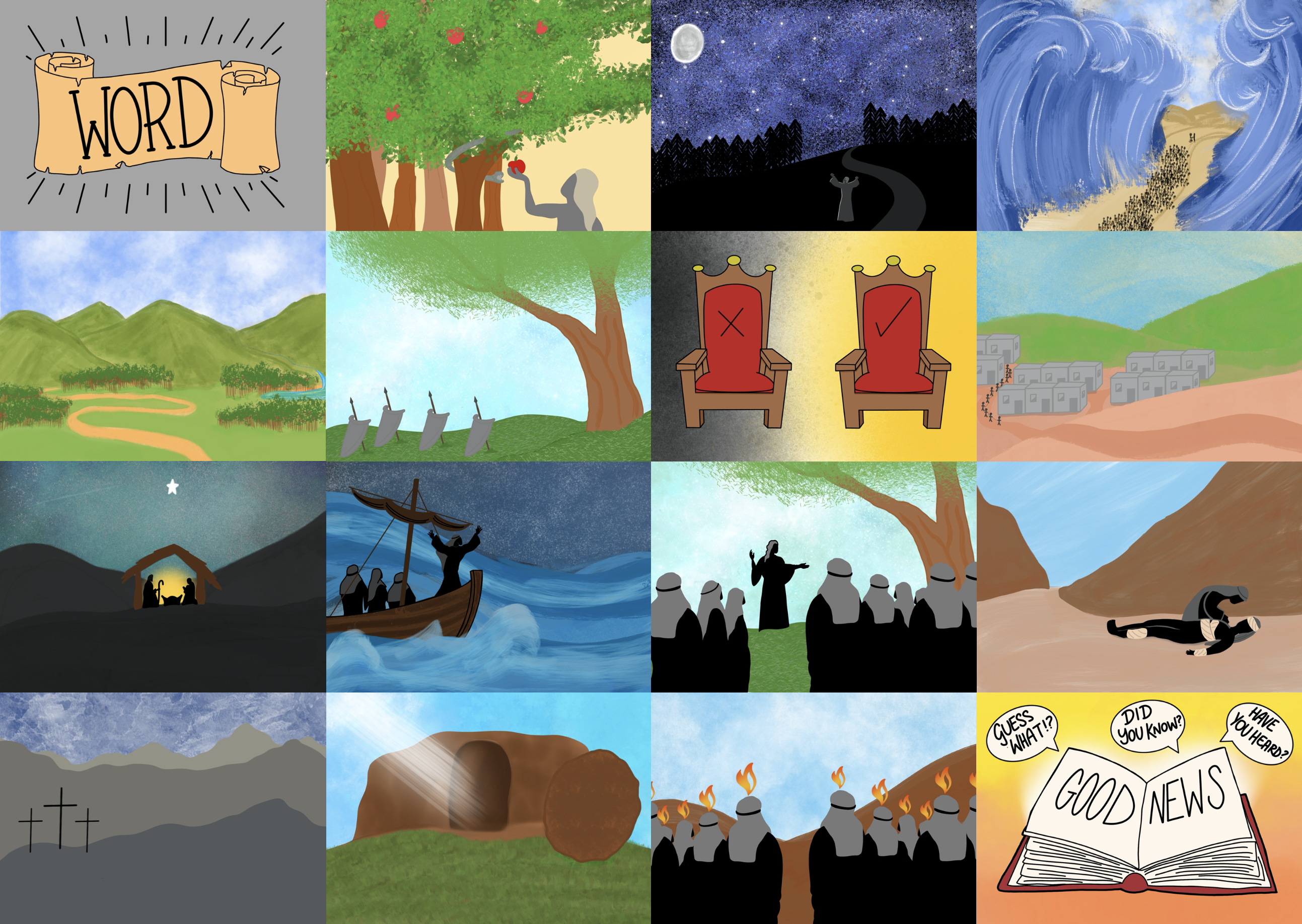 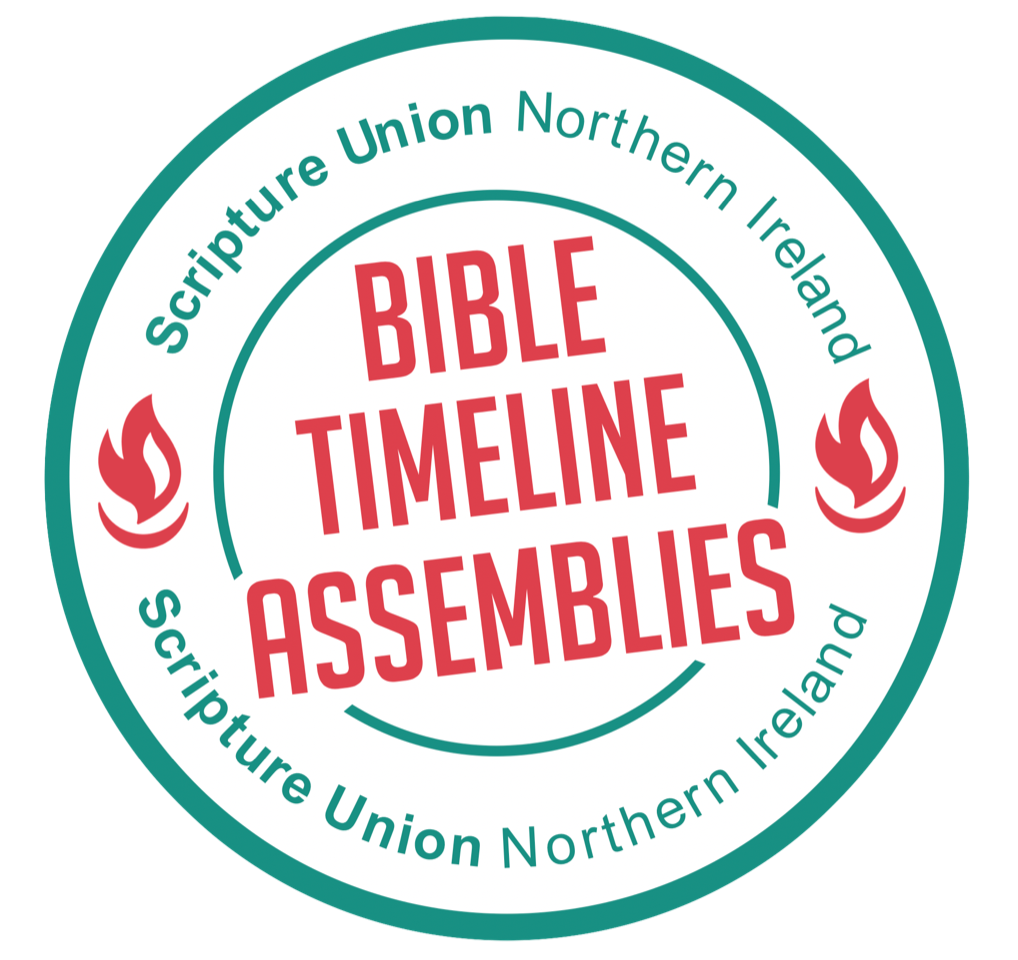 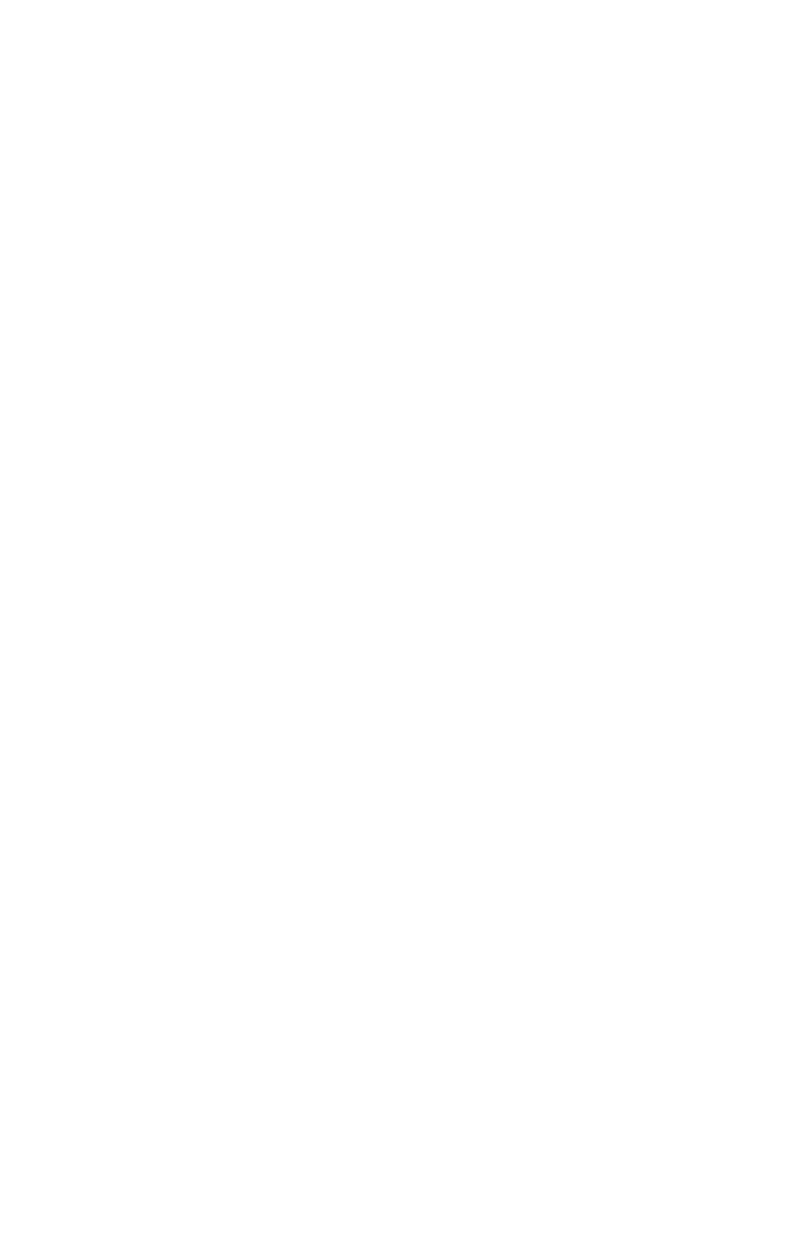 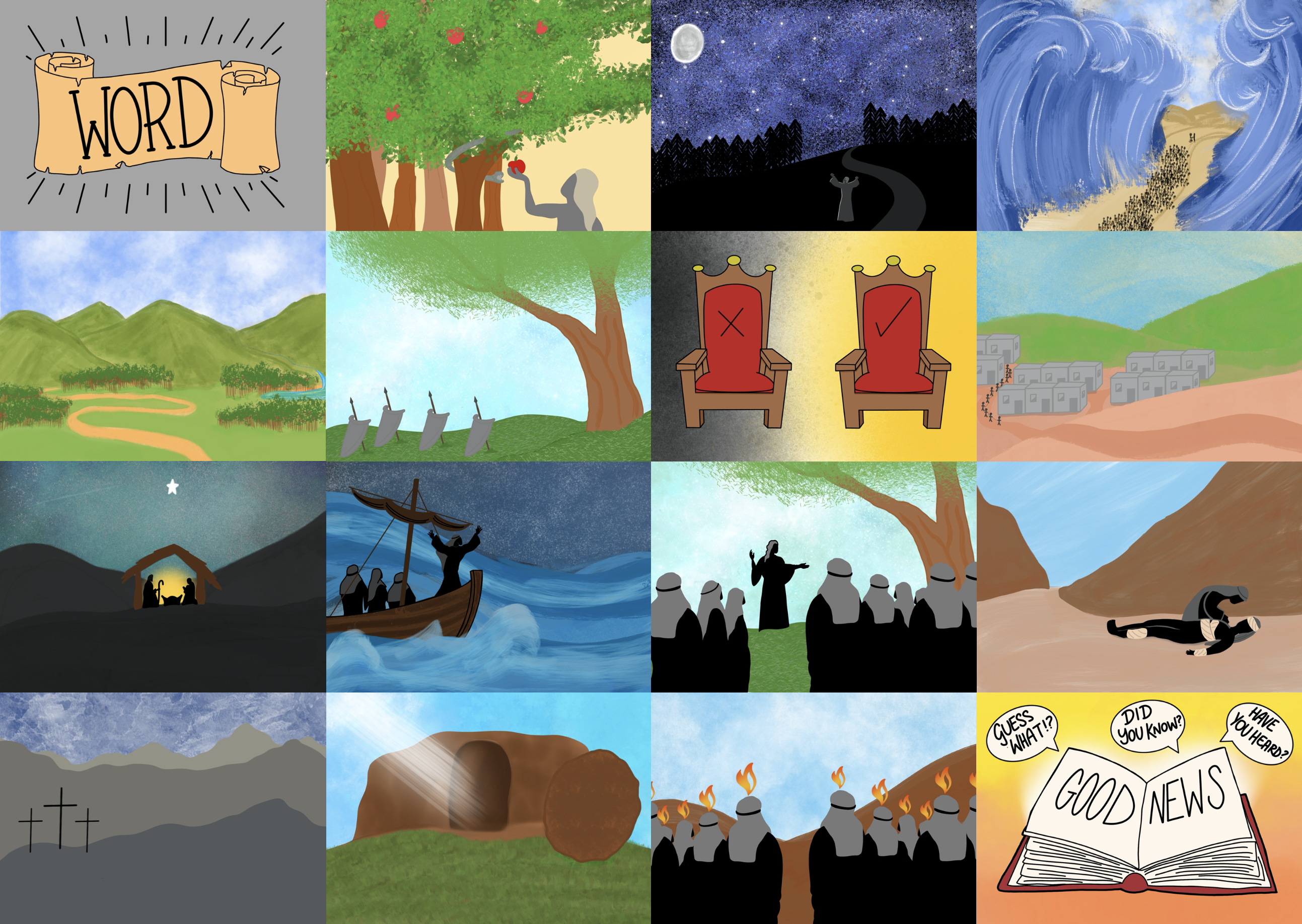 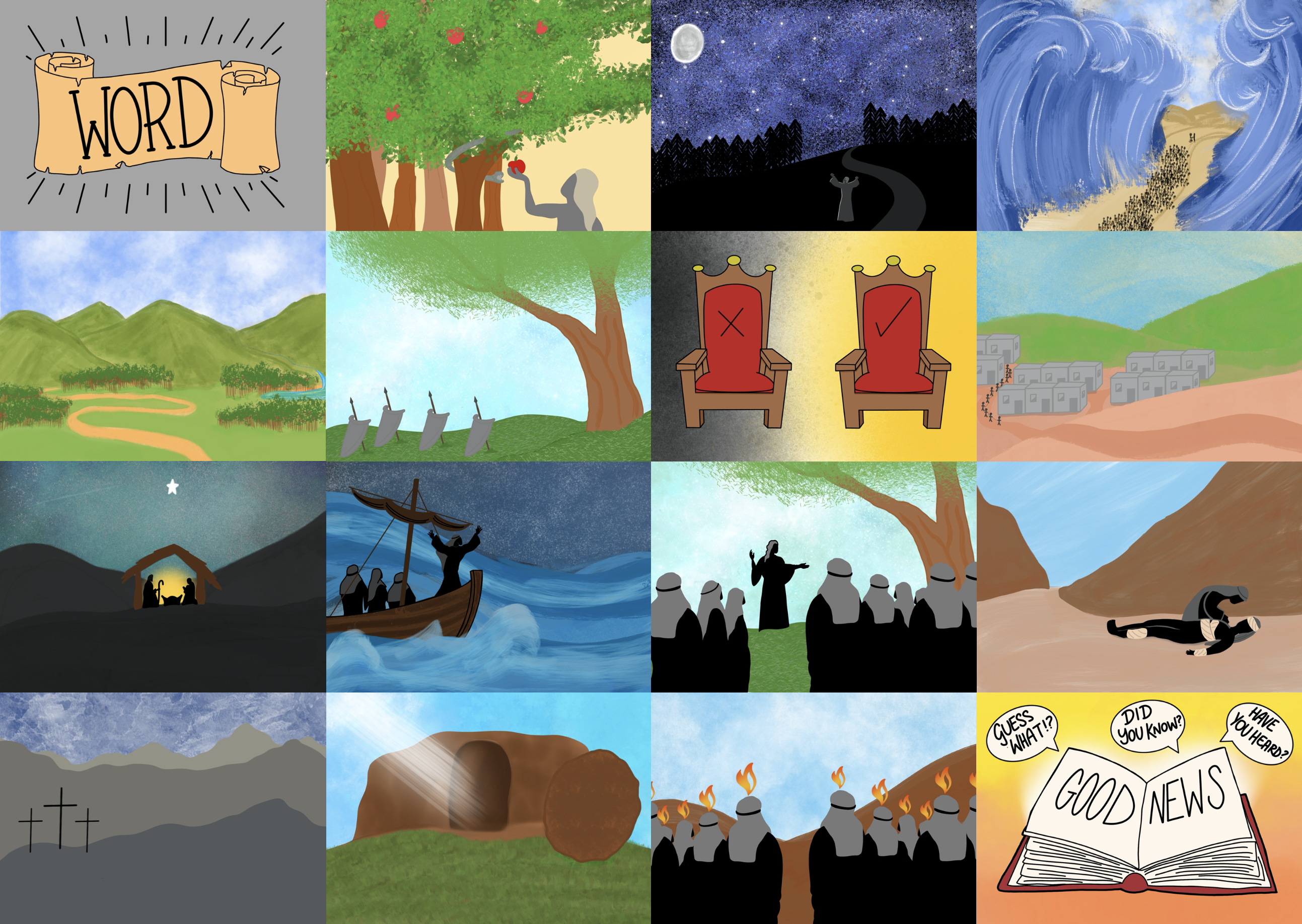 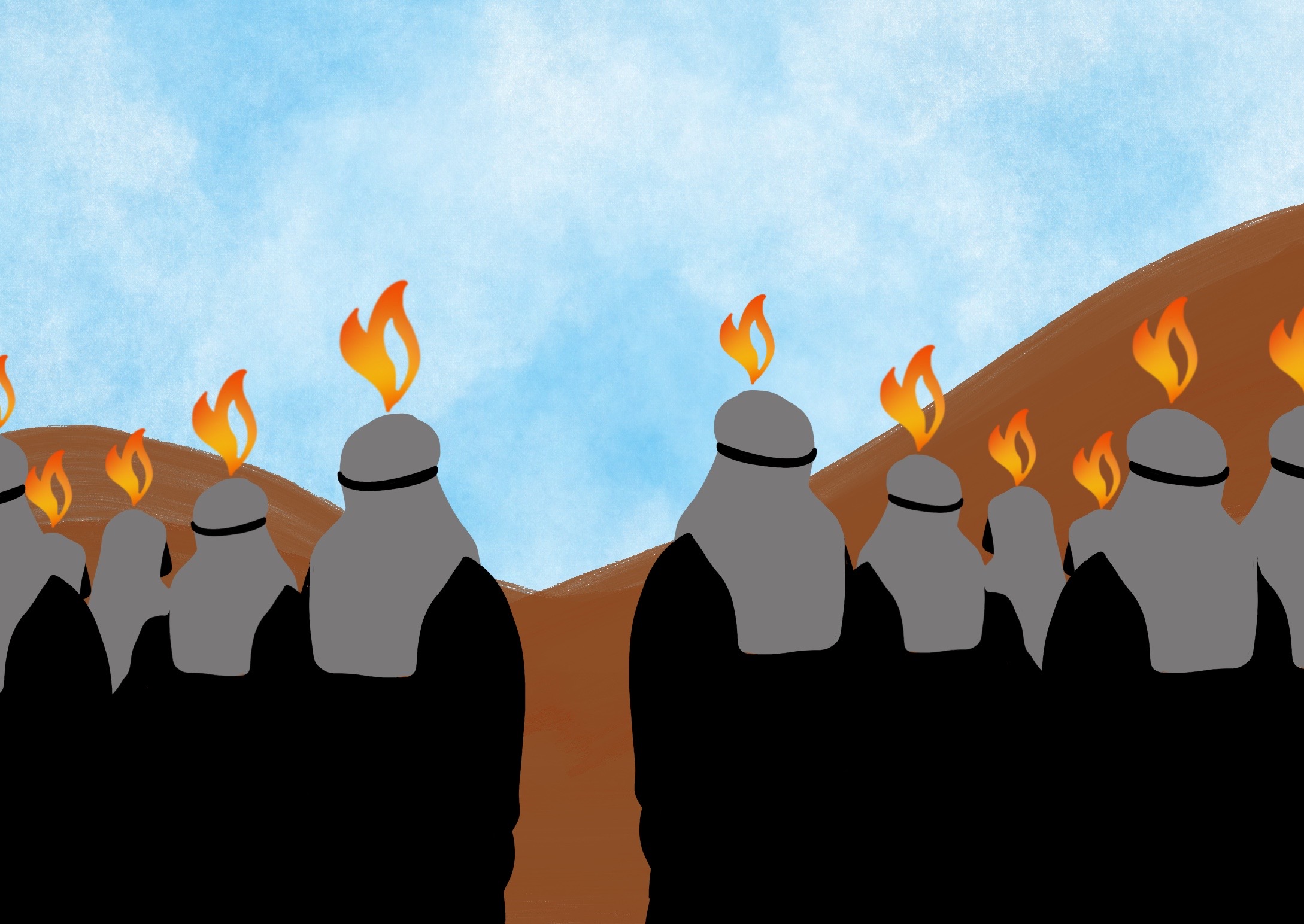 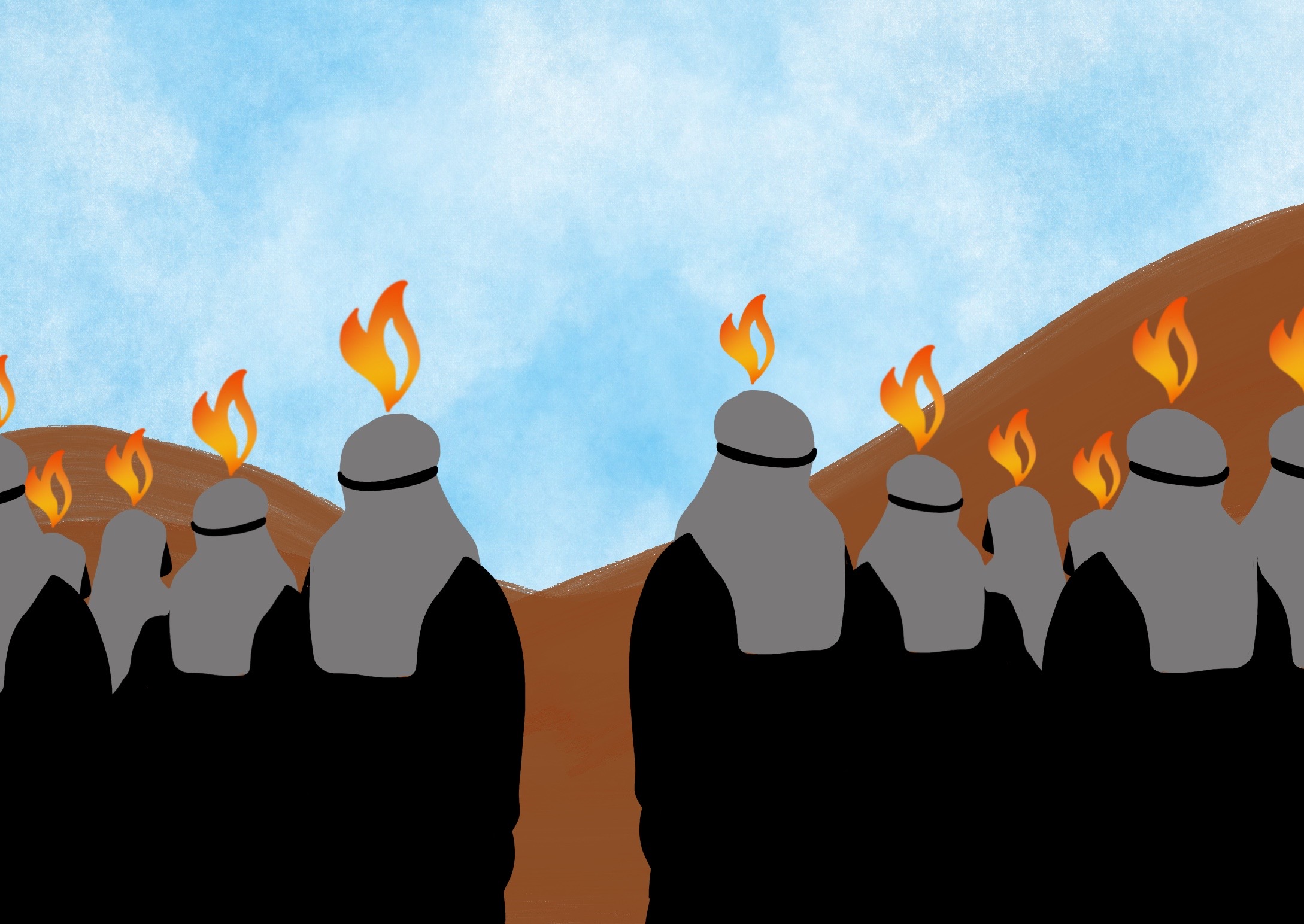 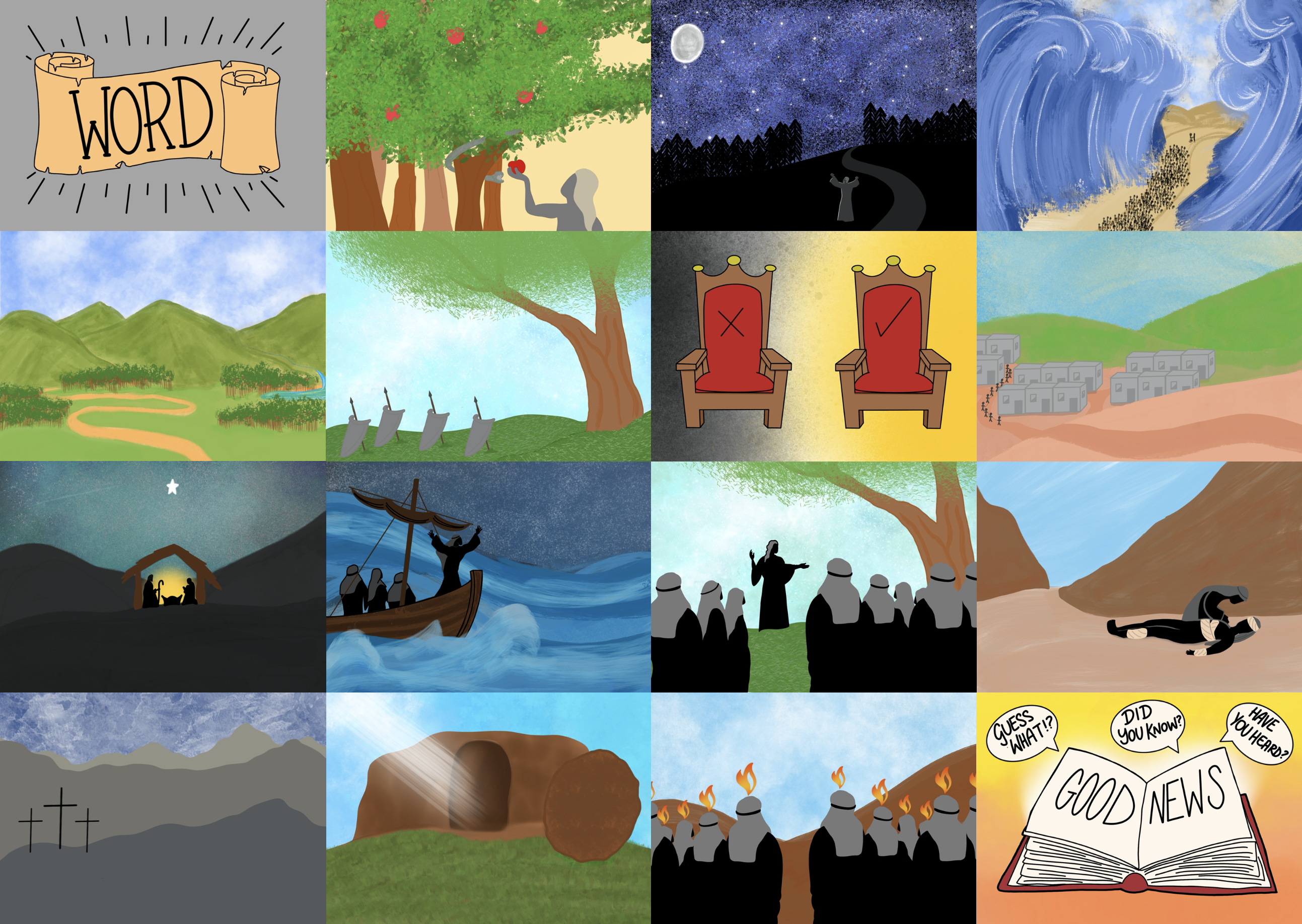 He has given us His Spirit to help us since then,
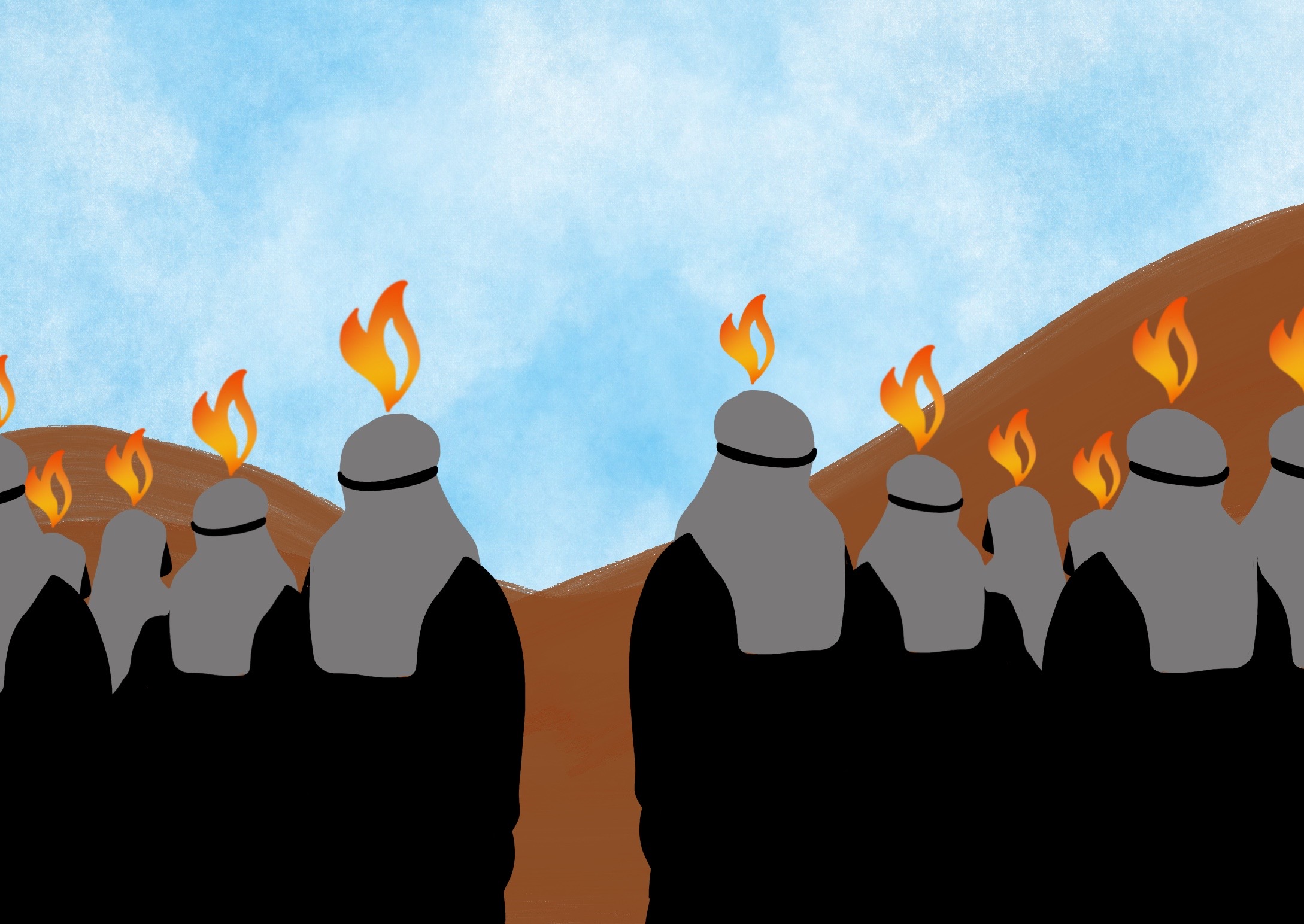 The first Christians prayed together
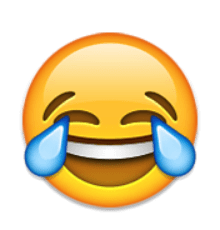 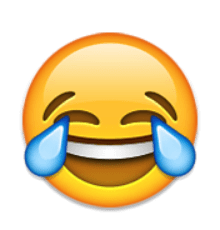 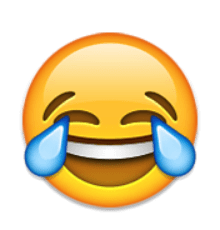 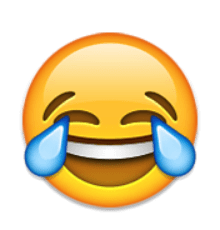 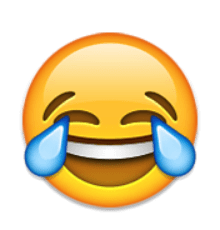 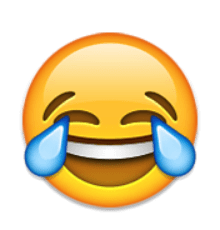 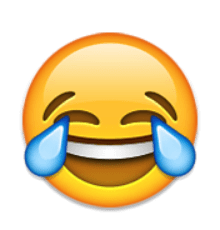 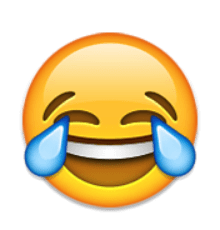 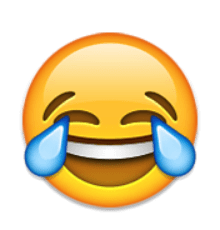 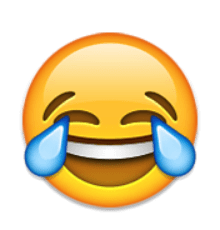 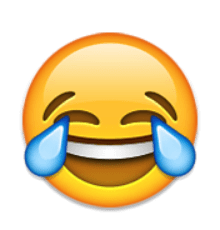 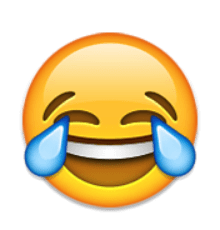 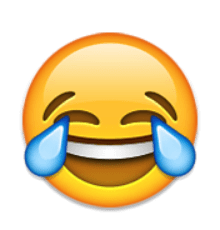 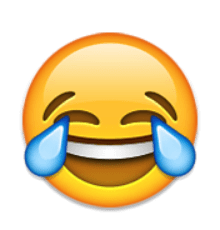 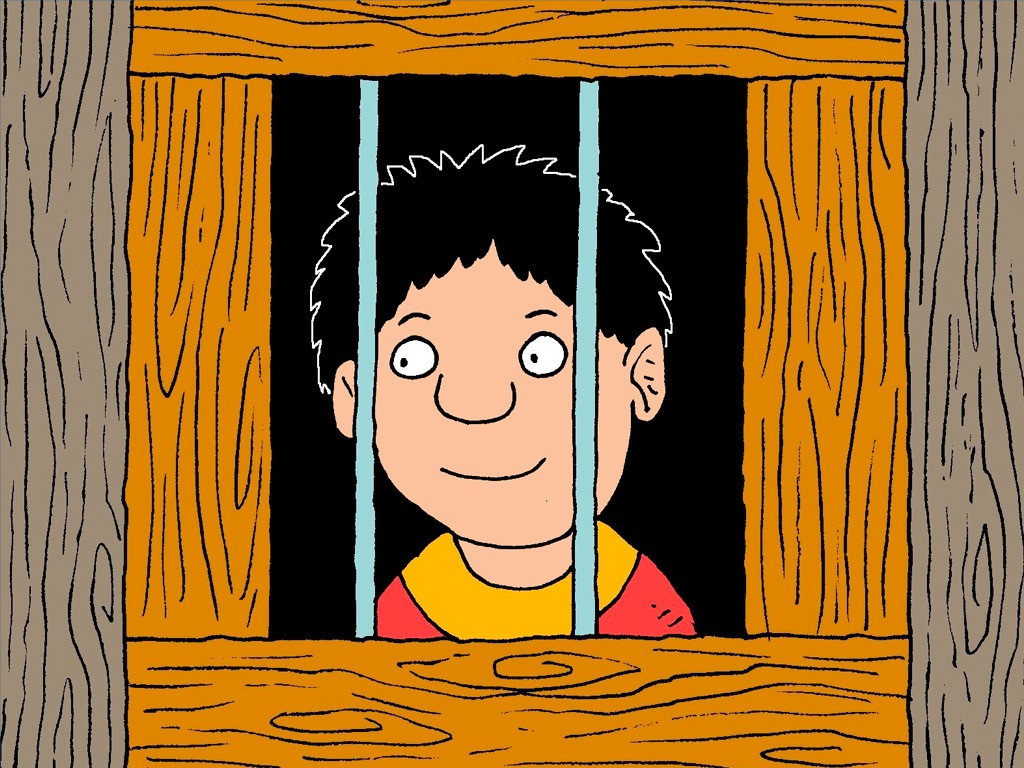 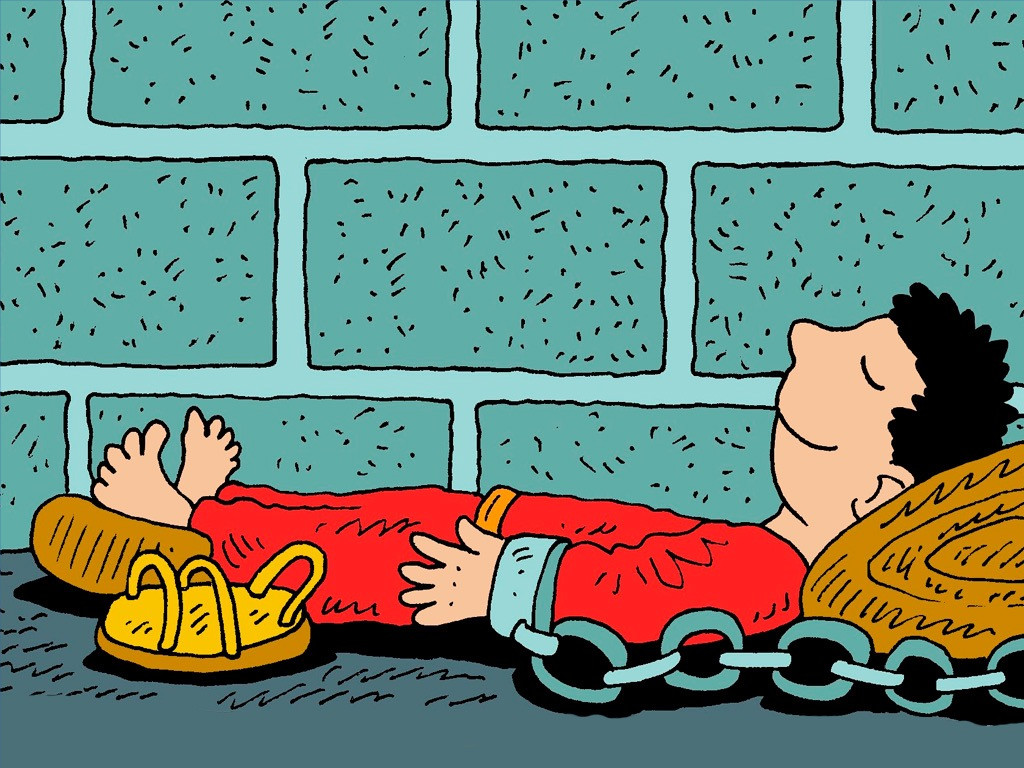 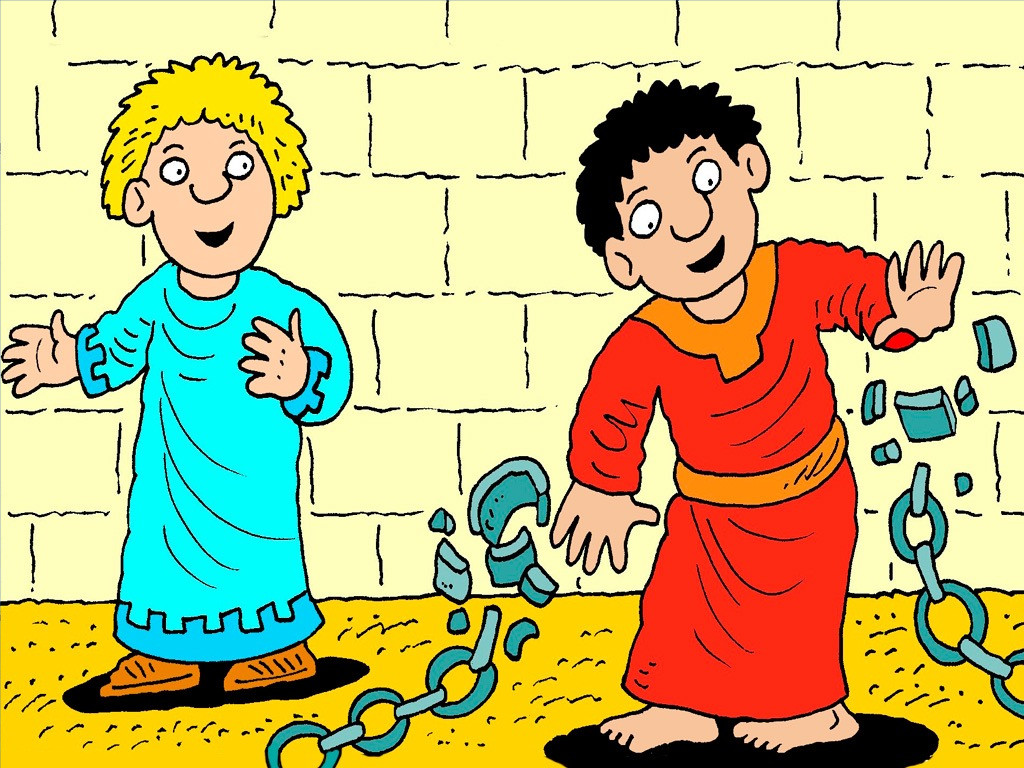 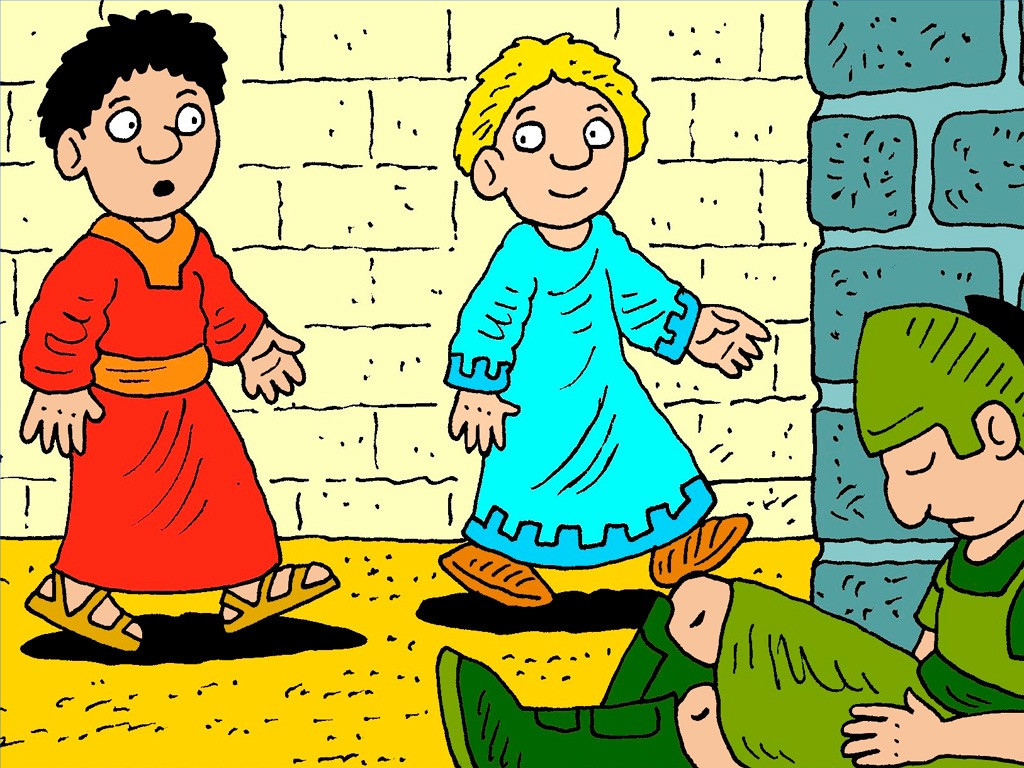 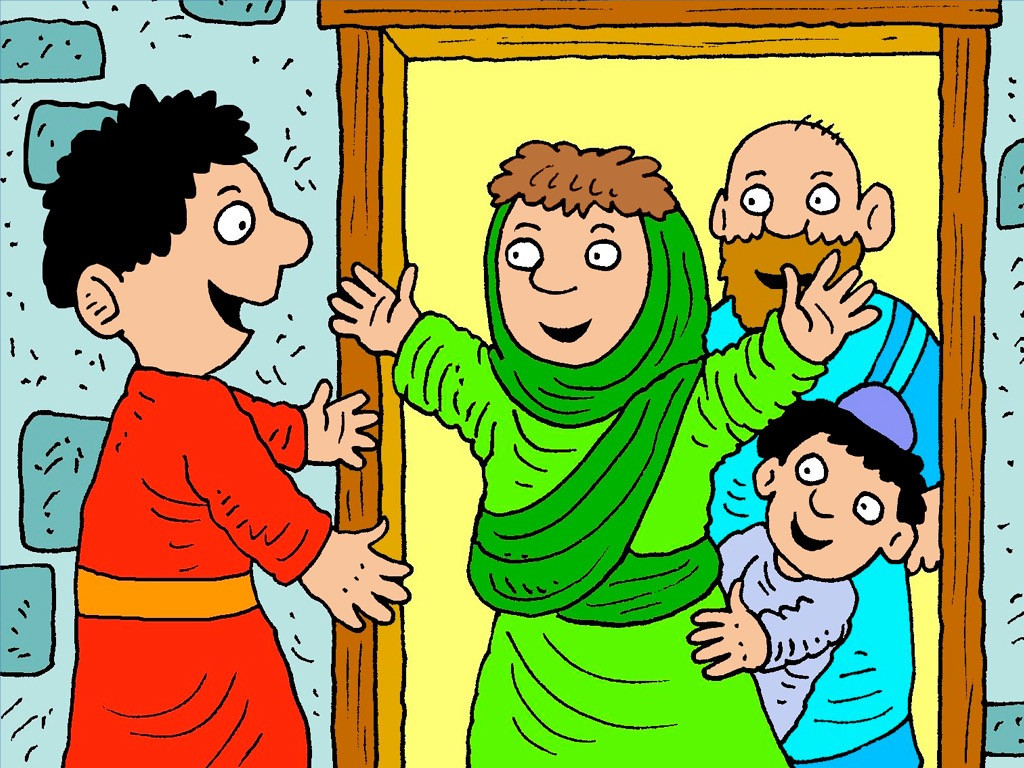 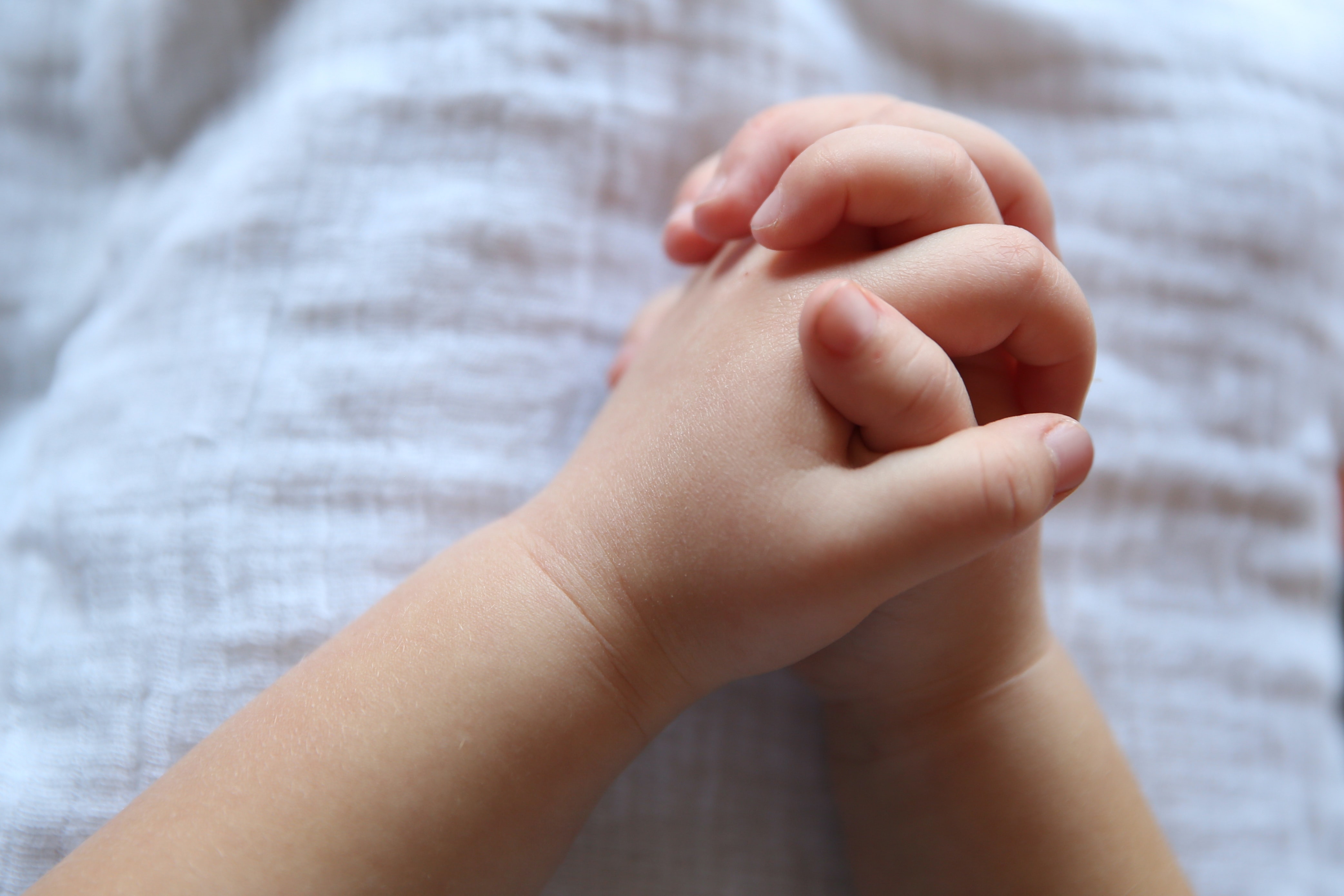 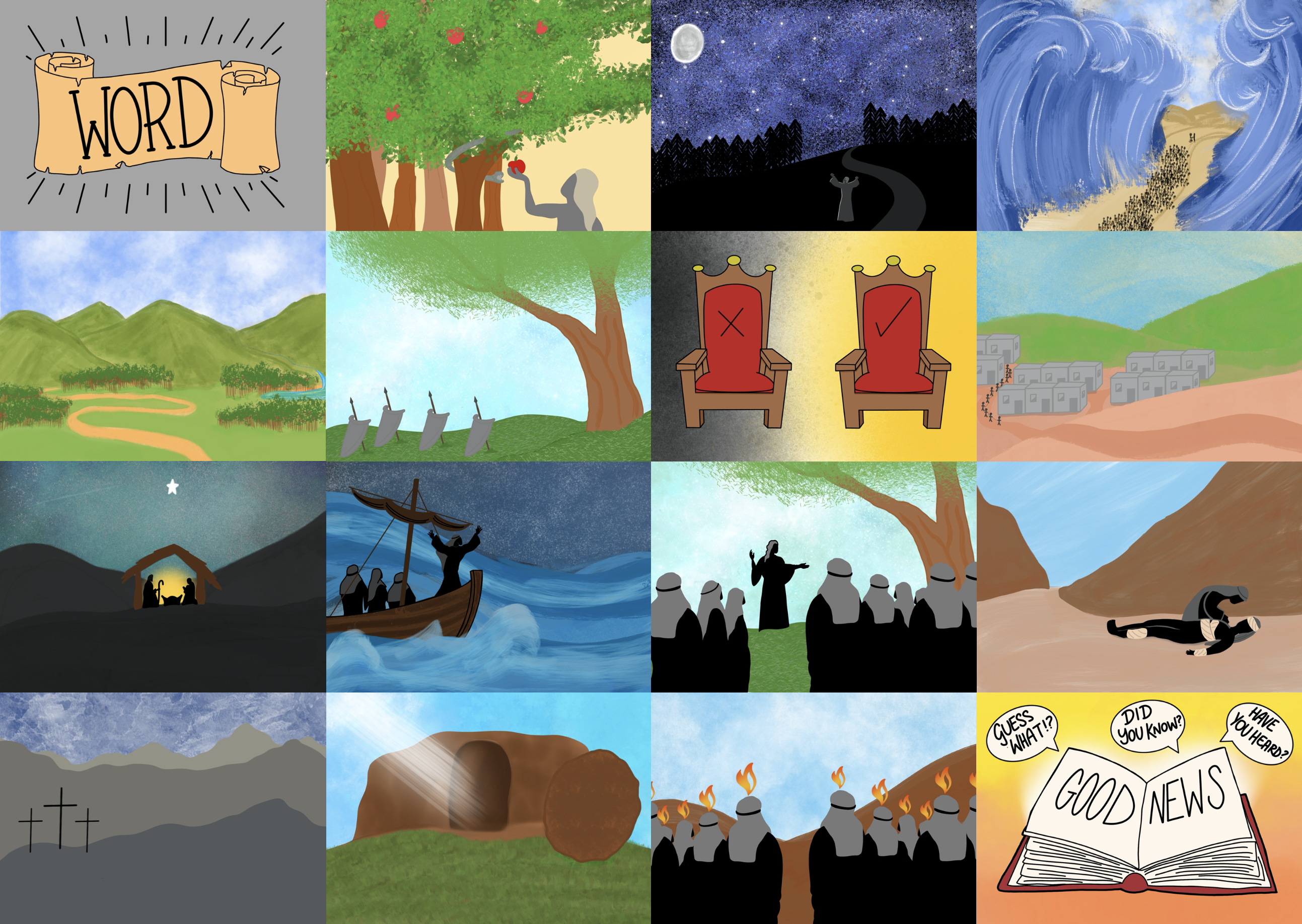 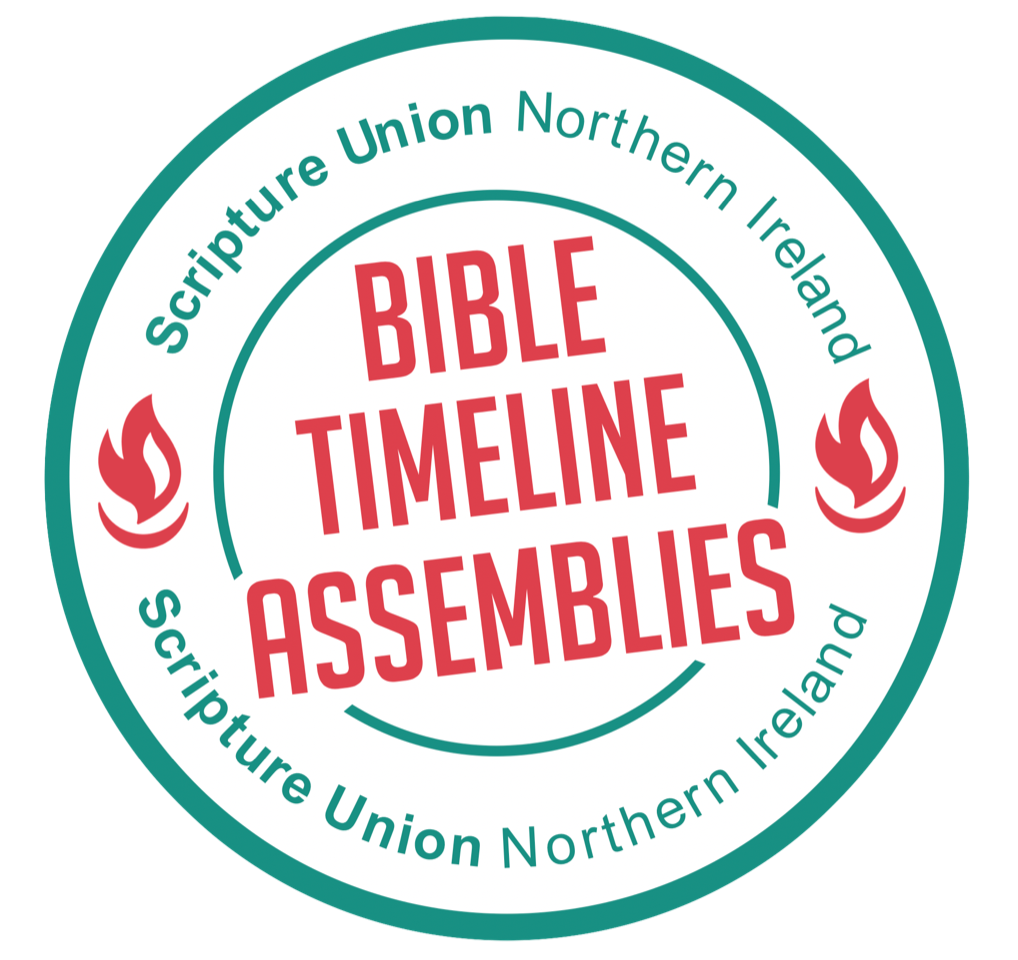 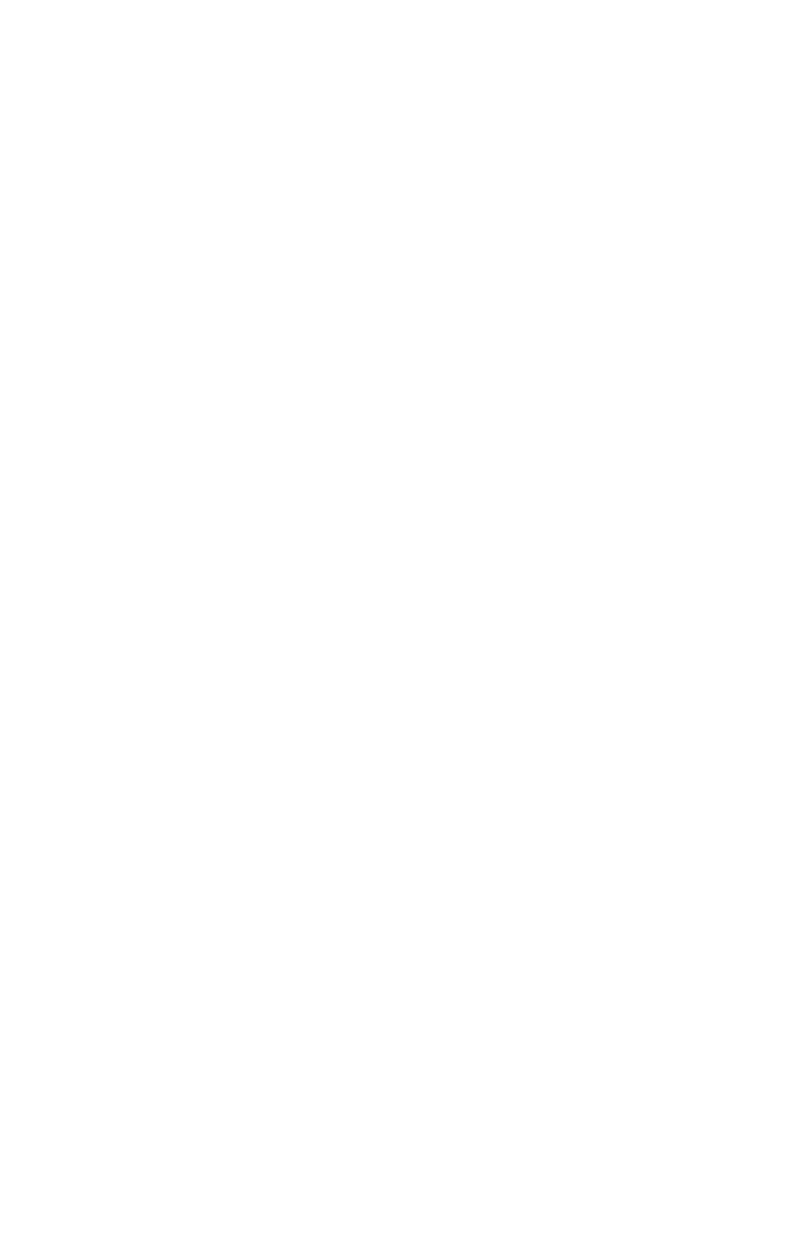